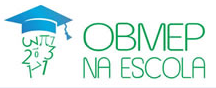 OBMEP – Ciclo 2, Encontro 2CONTAGEMPrincípio Multiplicativo
Márcio A. Silva
malexslv@hotmail.com
Ciclo 2, encontro 2.Contagem: Princípio Multiplicativo
Referências de materiais para estudos:
Material Teórico do Portal da Matemática “O Princípio Fundamental da Contagem”, Fabrício Siqueira Benevides.
http://matematica.obmep.org.br/uploads/material_teorico/crfd0k3f2sggg.pdf
Material Teórico do Portal da Matemática “Princípios Básicos de Contagem. 2.ano, Módulo de princípios básicos de contagem.
http://matematica.obmep.org.br/uploads/material/cernvmc6v3ks4.pdf
Material Adicional:
Capítulo 1 da Apostila do PIC da OBMEP “Métodos de Contagem e Probabilidade”,  Paulo Cezar Pinto Carvalho.
http://www.obmep.org.br/docs/apostila2.pdf
Ciclo 2, encontro 2.Contagem: Princípio Multiplicativo
Sugestão de vídeos
Portal da Matemática: 8º Ano do Ensino Médio:
http://matematica.obmep.org.br/index.php/modulo/ver?modulo=33
O Conjunto dos Números Naturais
Alguns Problemas de Contagem
Problemas de Contagem e Princípio da Casa dos Pombos
Números Pares e Ímpares: Resolução de Exercícios OBMEP
A Soma de Números Naturais
Sugestão: assistir dois vídeos por dia e resolver um exercício com algum problema correlacionado.
Ciclo 2, encontro 2.Contagem: Princípio Multiplicativo
Sugestão de vídeos (Adicional)
http://matematica.obmep.org.br/index.php/modulo/ver?modulo=15
Princípio Fundamental da Contagem
Fatorial e Permutação Simples
 Fatorial e Permutação Simples
Permutação com Repetição
Combinação
Sugestão: assistir um vídeo por dia e resolver um exercício com algum problema correlacionado.